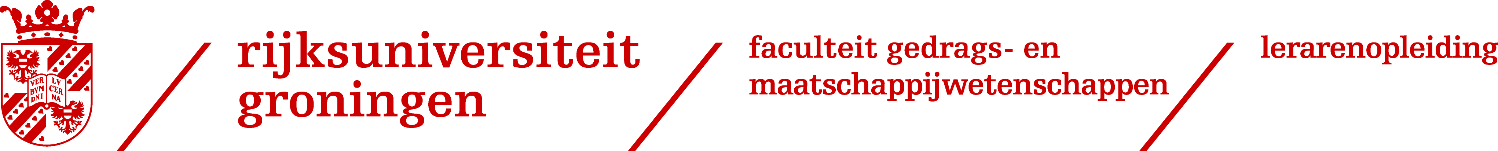 Grafieken bij workshop “Op avontuur in een figuur”
Voor de begeleidende opdracht: zie de powerpoint bij de workshop.

Heb je geen toegang tot de oorspronkelijke artikelen en wil je ze graag lezen? Stuur dan een mailtje naar Deniz Haydar:
d.haydar@rug.nl
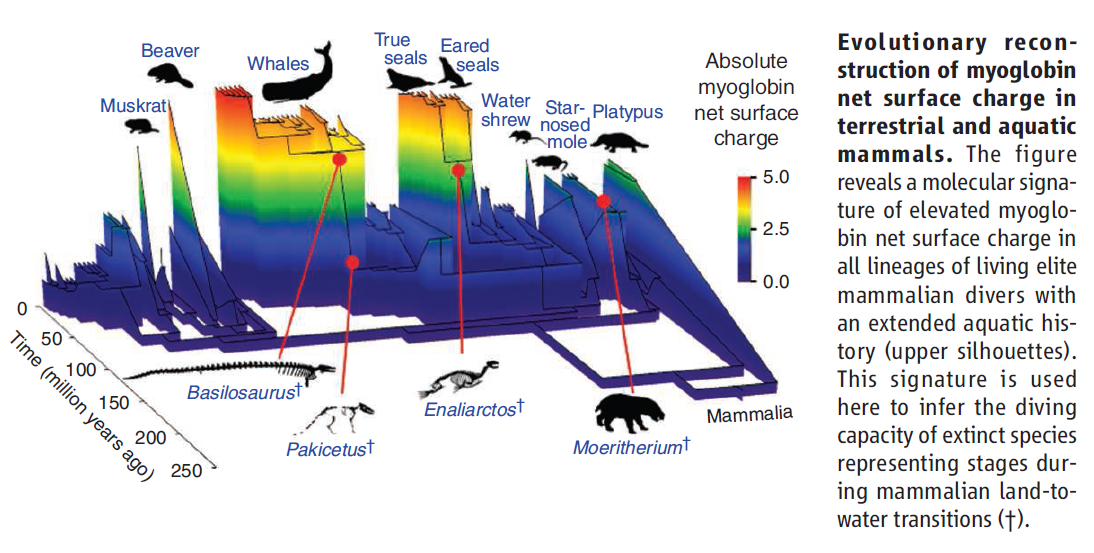 DOI: 10.1126/science.1234192
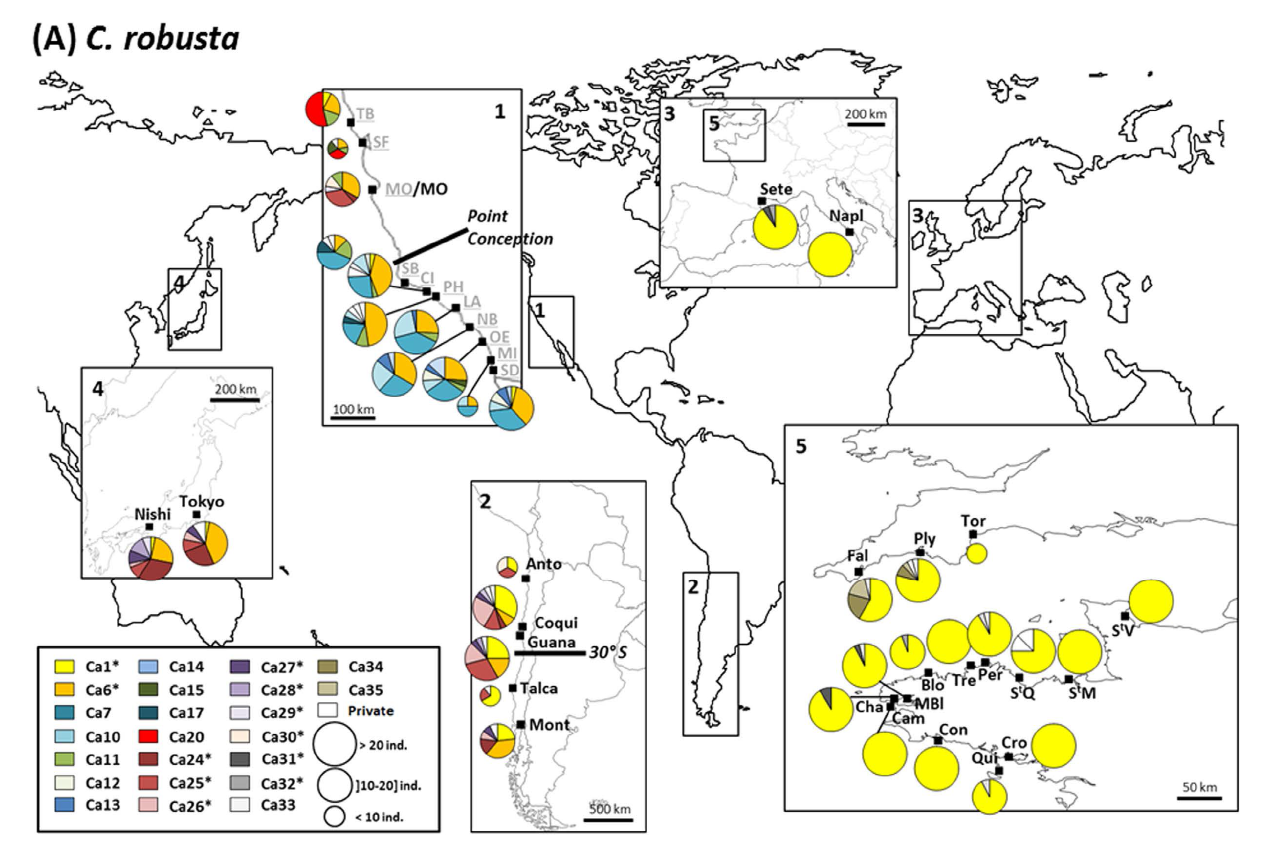 DOI: 10.1038/srep24875
Doorschijnende zakpijp -1
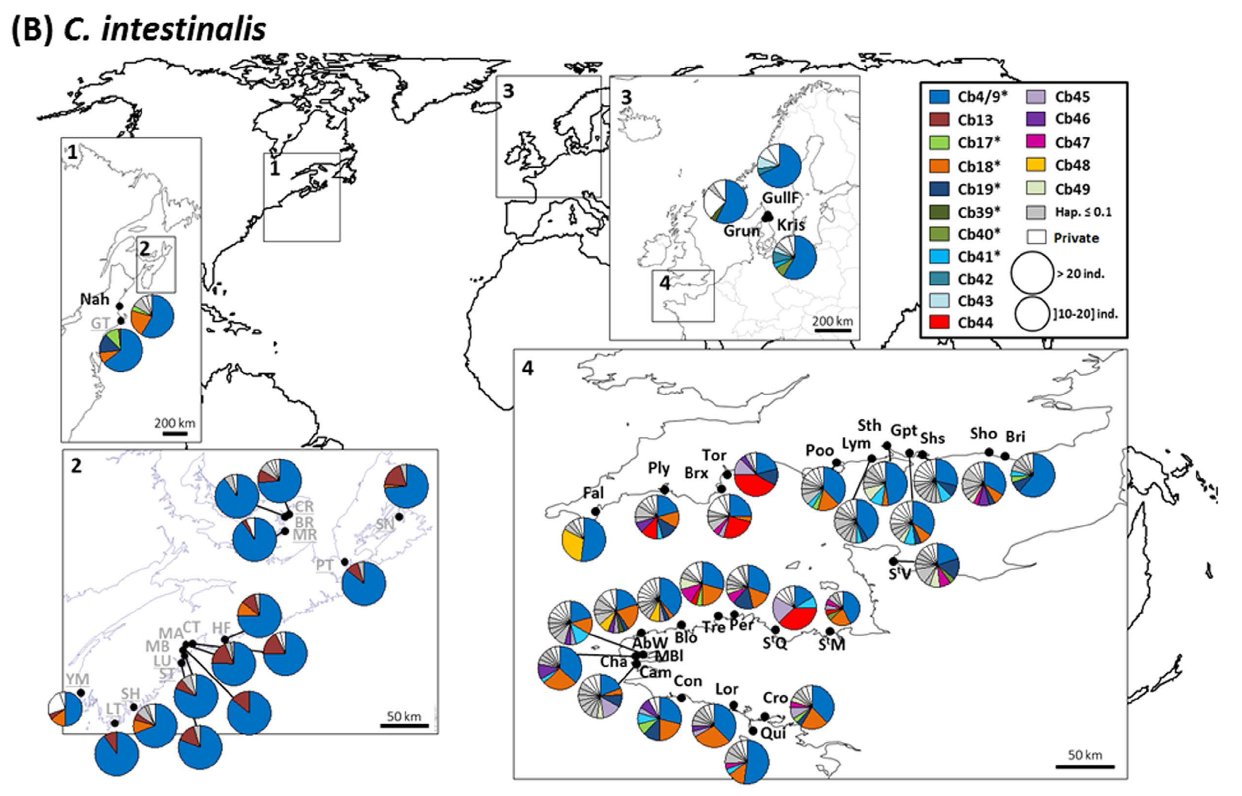 DOI: 10.1038/srep24875
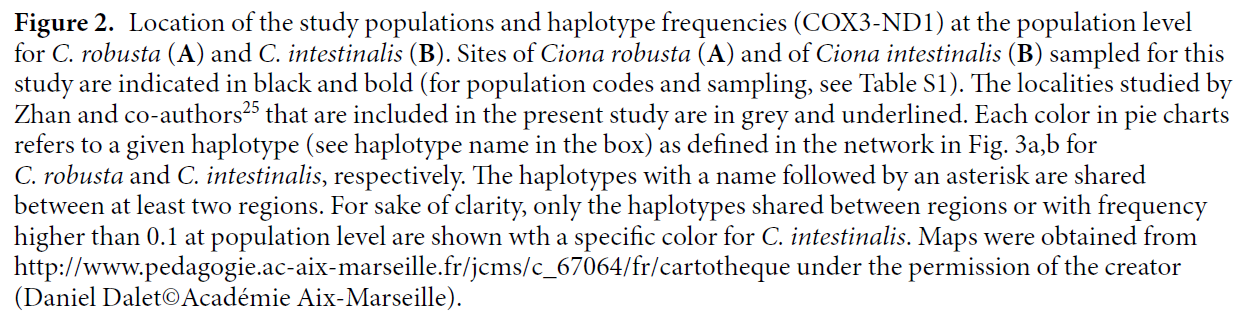 Doorschijnende zakpijp -2
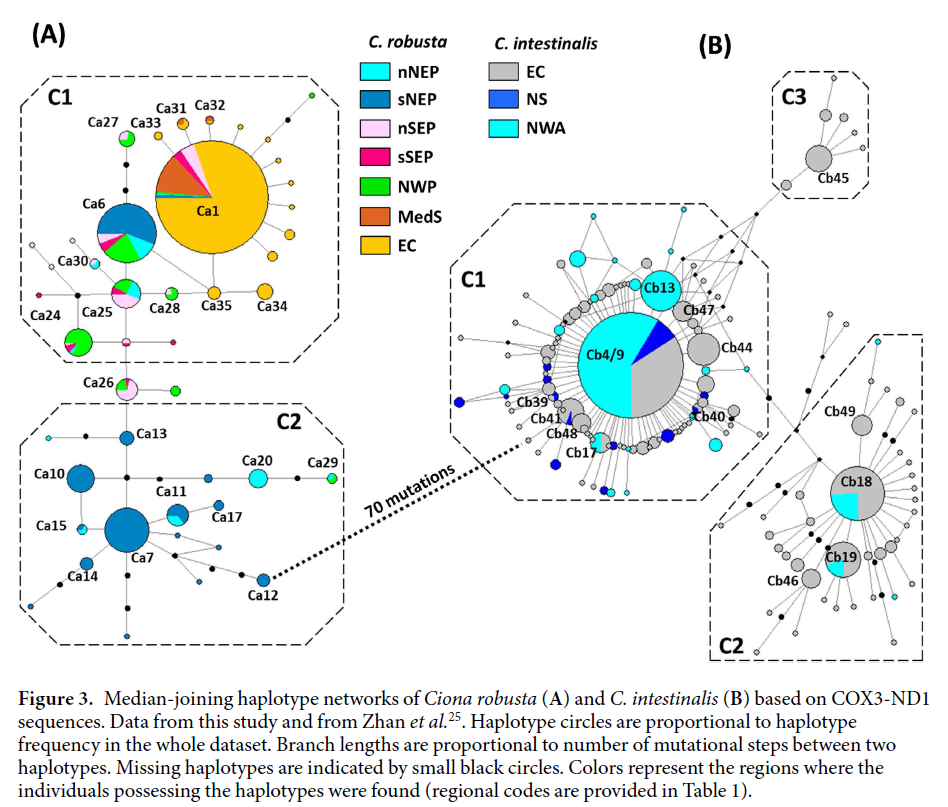 DOI: 10.1038/srep24875
Doorschijnende zakpijp -3
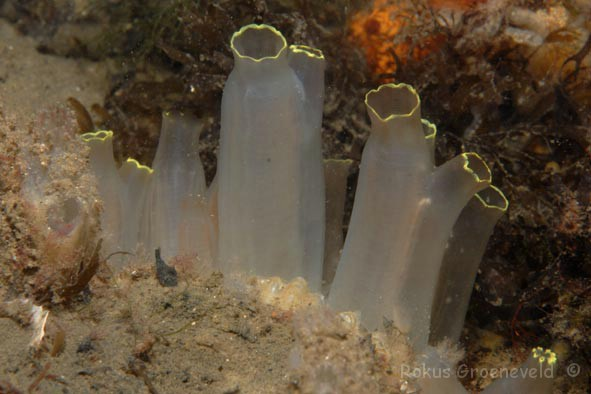 De doorschijnende zakpijp, Ciona intestinalis
Doorschijnende zakpijp -4
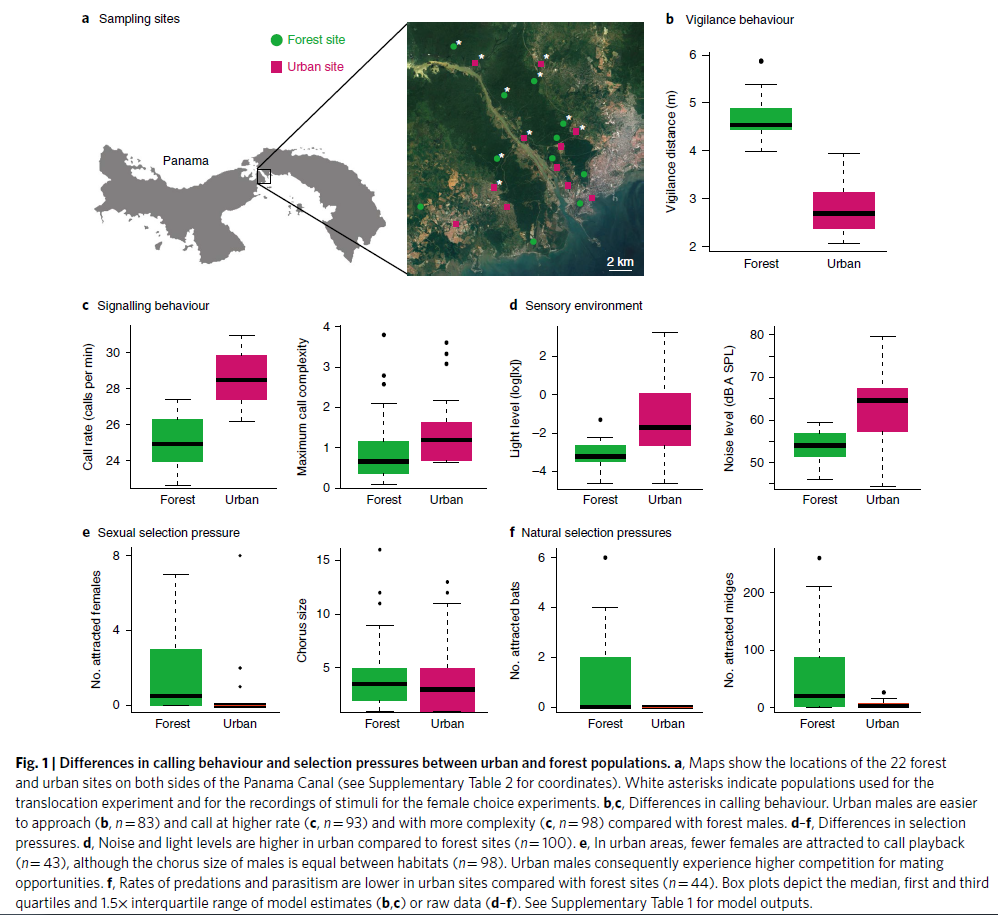 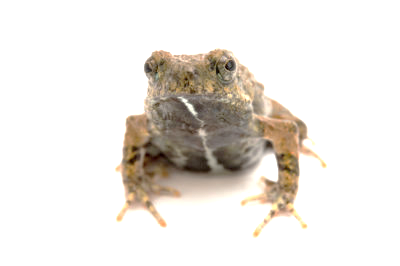 https://doi.org/10.1038/s41559-018-0751-8
Kikkers -1
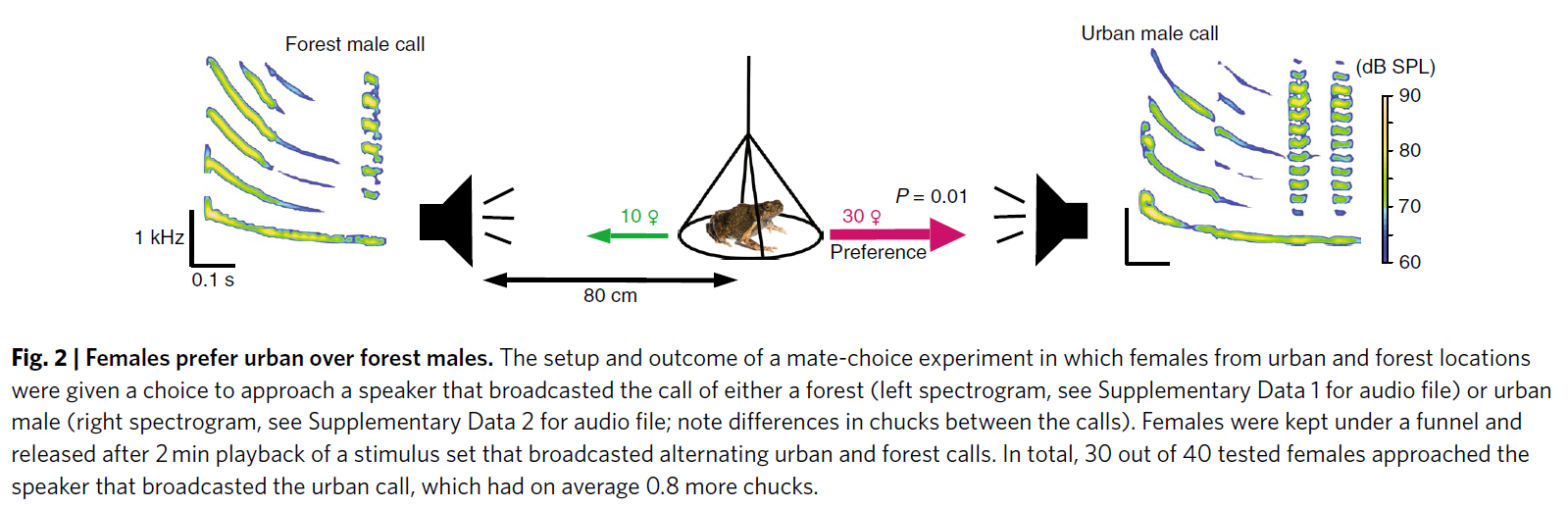 https://doi.org/10.1038/s41559-018-0751-8
Scan de codes  om te horen hoe de kikkers in het bos (links) of in de stad (rechts) naar de vrouwtjes roepen
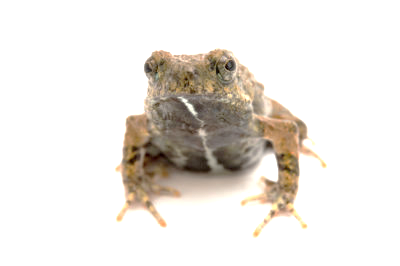 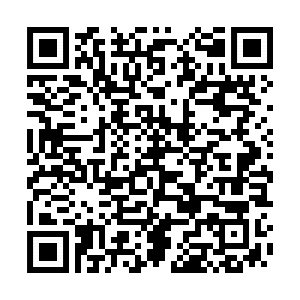 Kikkers -1
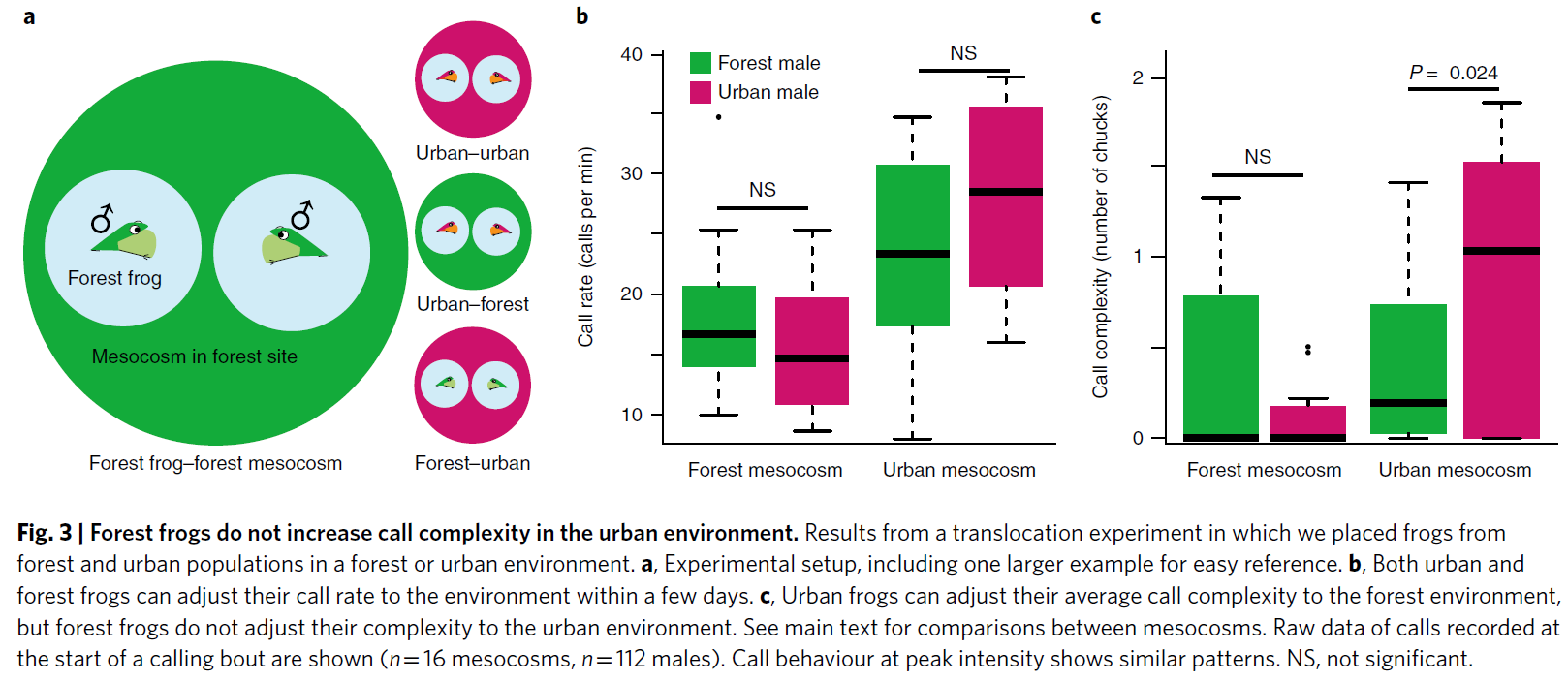 https://doi.org/10.1038/s41559-018-0751-8
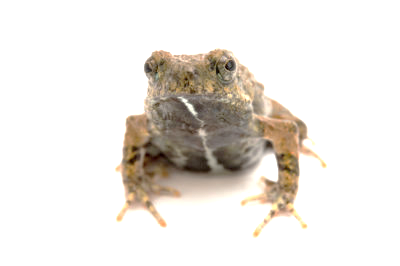 Kikkers -1
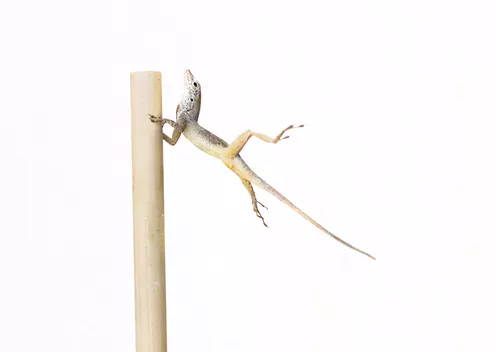 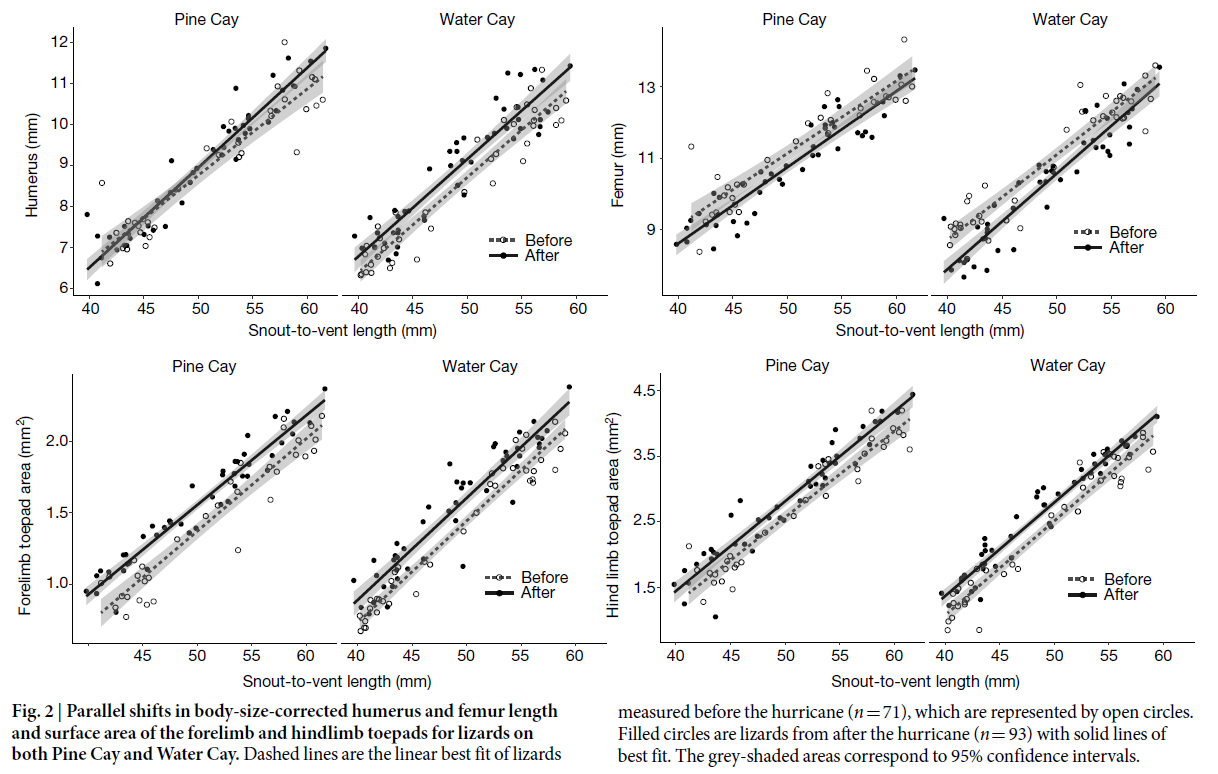 https://doi.org/10.1038/s41586-018-0352-3
hagedissen -1
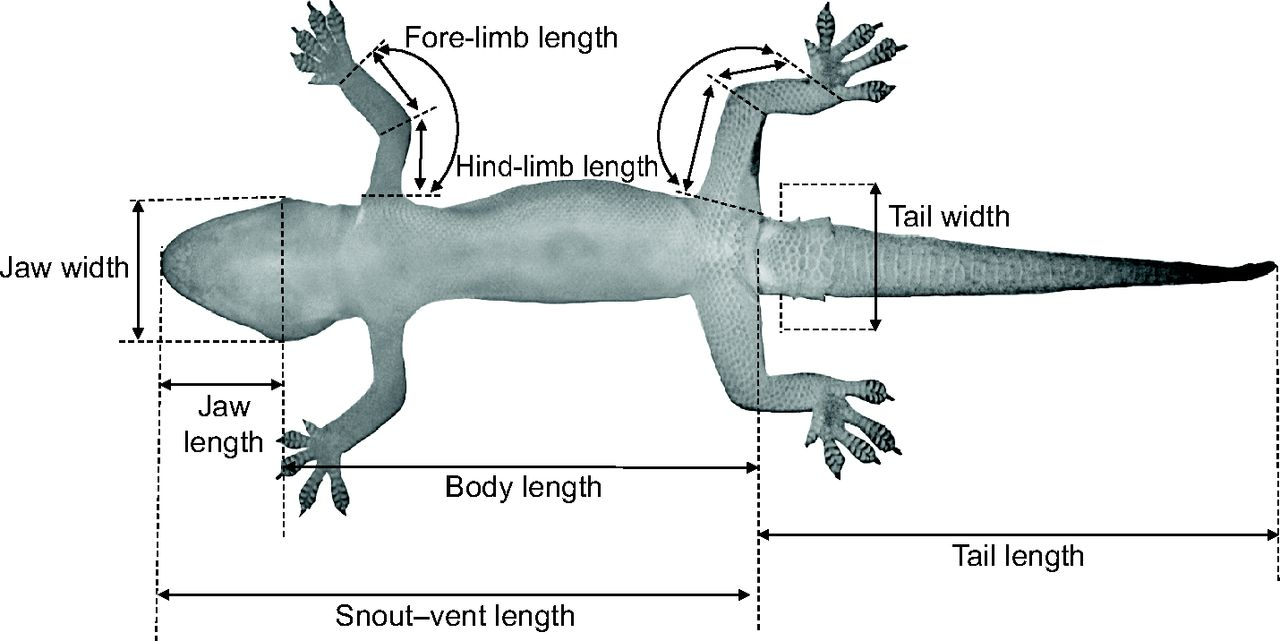 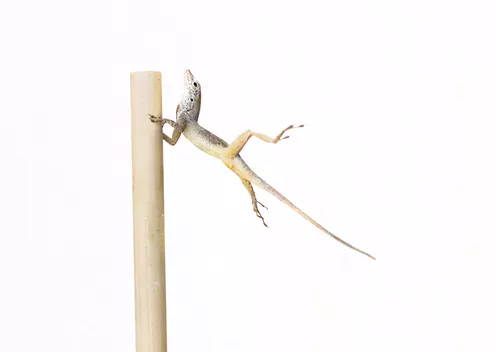 Kom je er niet uit? Kijk dit filmpje:
hagedissen -2